Интегрированный урок математики и информатики в 5 «А» классе
Подготовили:
Учитель математики: Г.М. Гутник 
Учитель информатики: Н.М. Лебедева
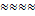 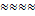 Повторение:
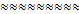 Математический диктант
6
Округлите до единиц число: 6,45    
Округлите до десятых число:3,58
Округлите до десятков число 431,8
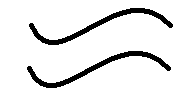 3.6
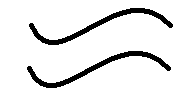 430
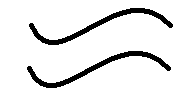 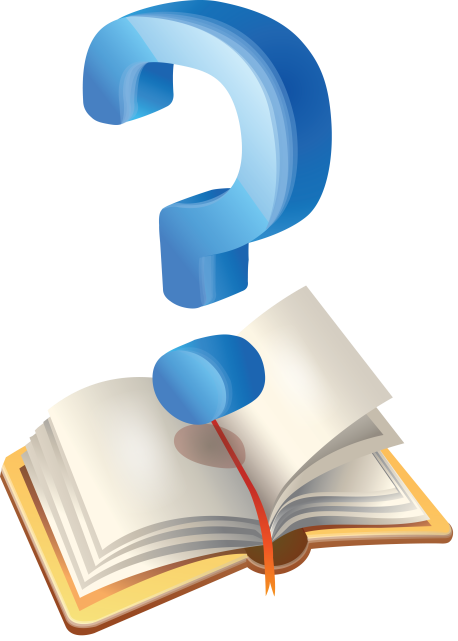 Математический диктант
4.Выразите тонны в килограммах:
1,785т

5.Выразите в метрах :
 2 м 9см
=1т 785кг


= 2,09 м
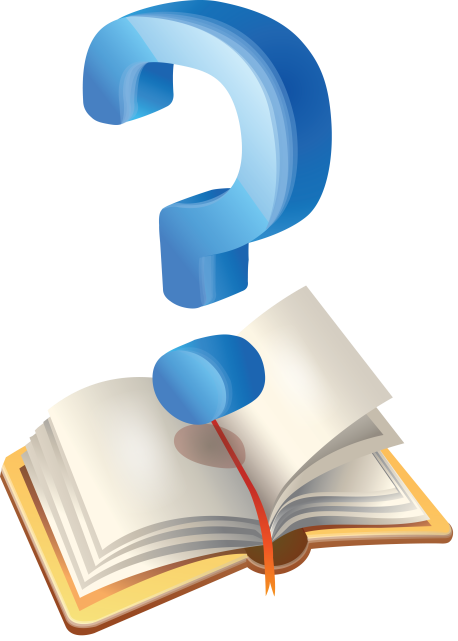 Тема урока:
Сложение и вычитание десятичных дробей
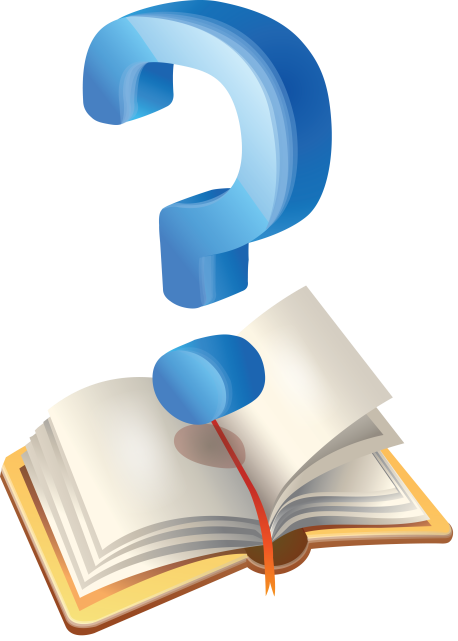 Алгоритм сложения и вычитания десятичных дробей:
Уравнять в этих дробях количество знаков после запятой
Записать их друг под другом так, чтобы запятая была записана под запятой
Выполнить сложение и вычитание, не обращая внимание на запятую
Поставьте в ответе запятую под 
   запятыми
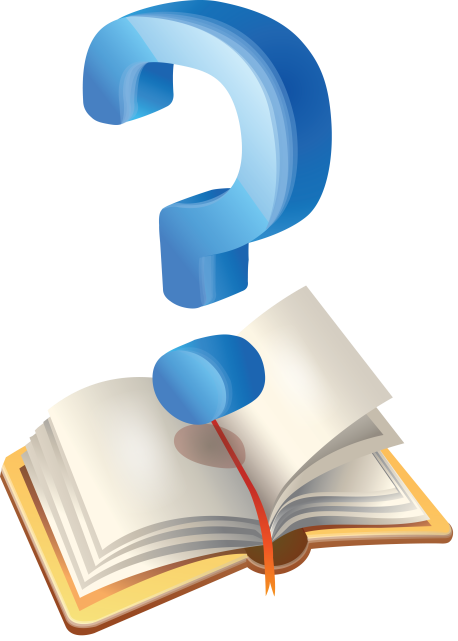 Самостоятельная работа
№863
3) 0,666+0,004=0,670
4) 0,66+0,4=1,06
                   № 866
2)72,28-54,46=17,28
3)35,4-16,72=18,68
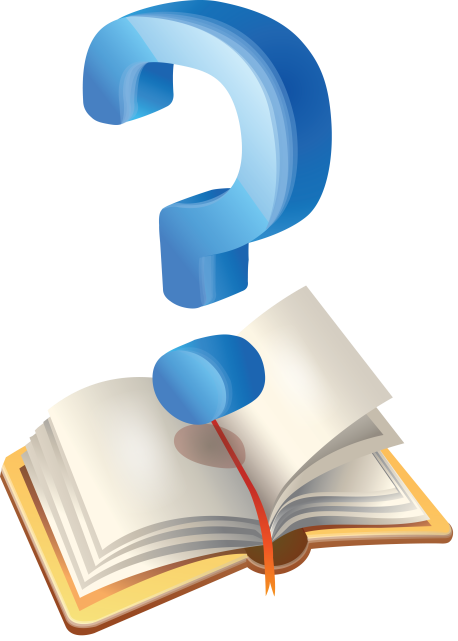 Запиши числа в порядке возрастания
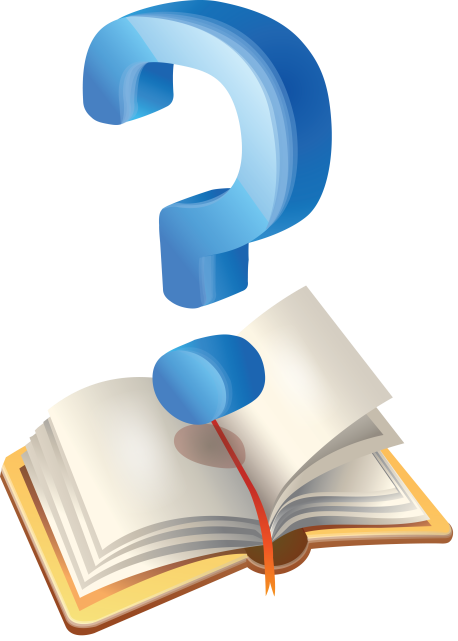 Рефлексия
Сегодня на уроке повторил…
Сегодня на уроке я узнал…
Сегодня на уроке  я научился…
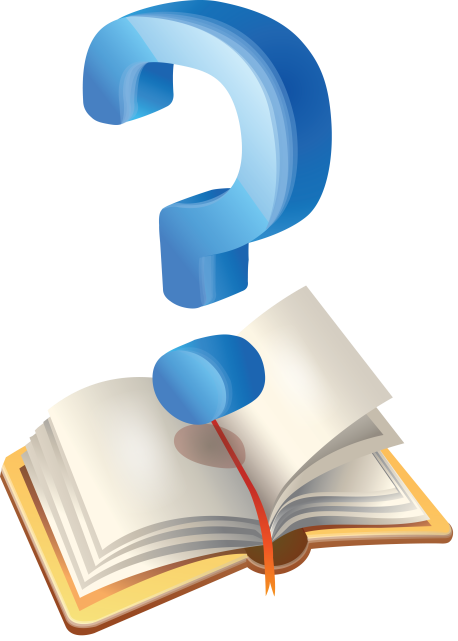